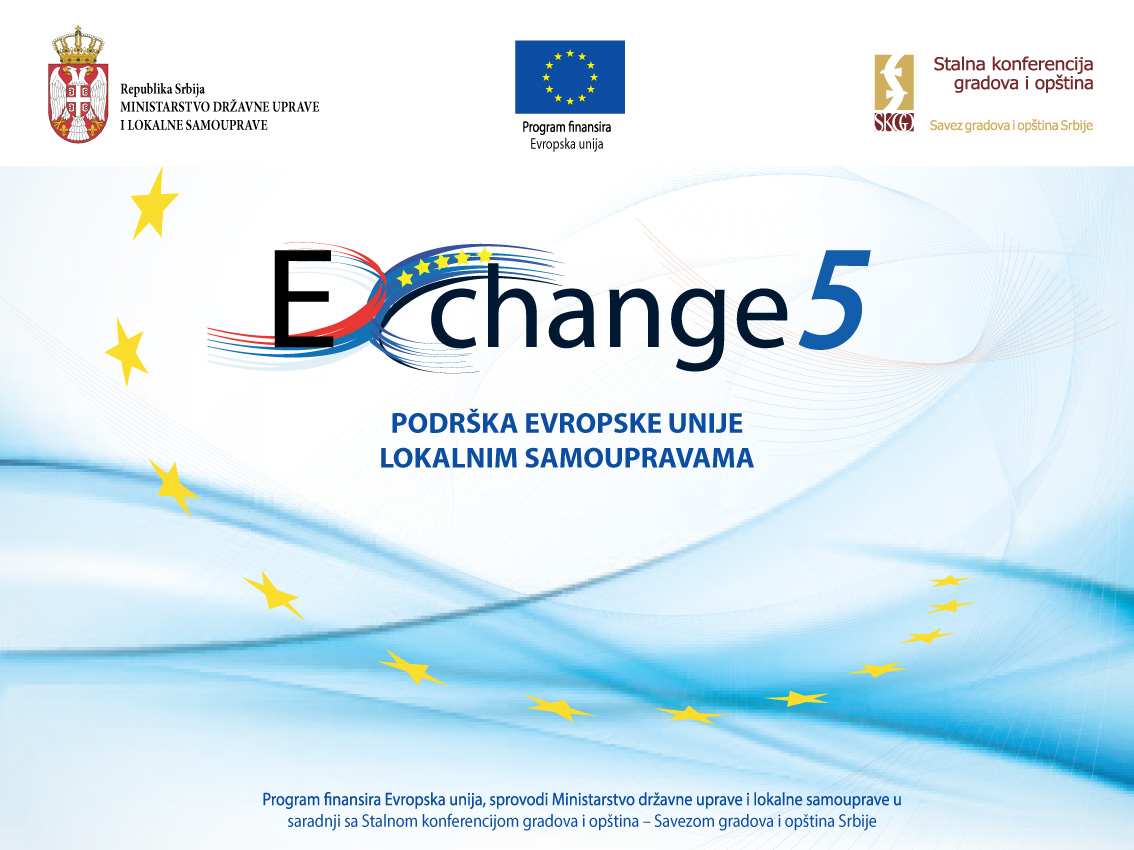 Izmene ugovora o donaciji
Izmene ugovora o donaciji
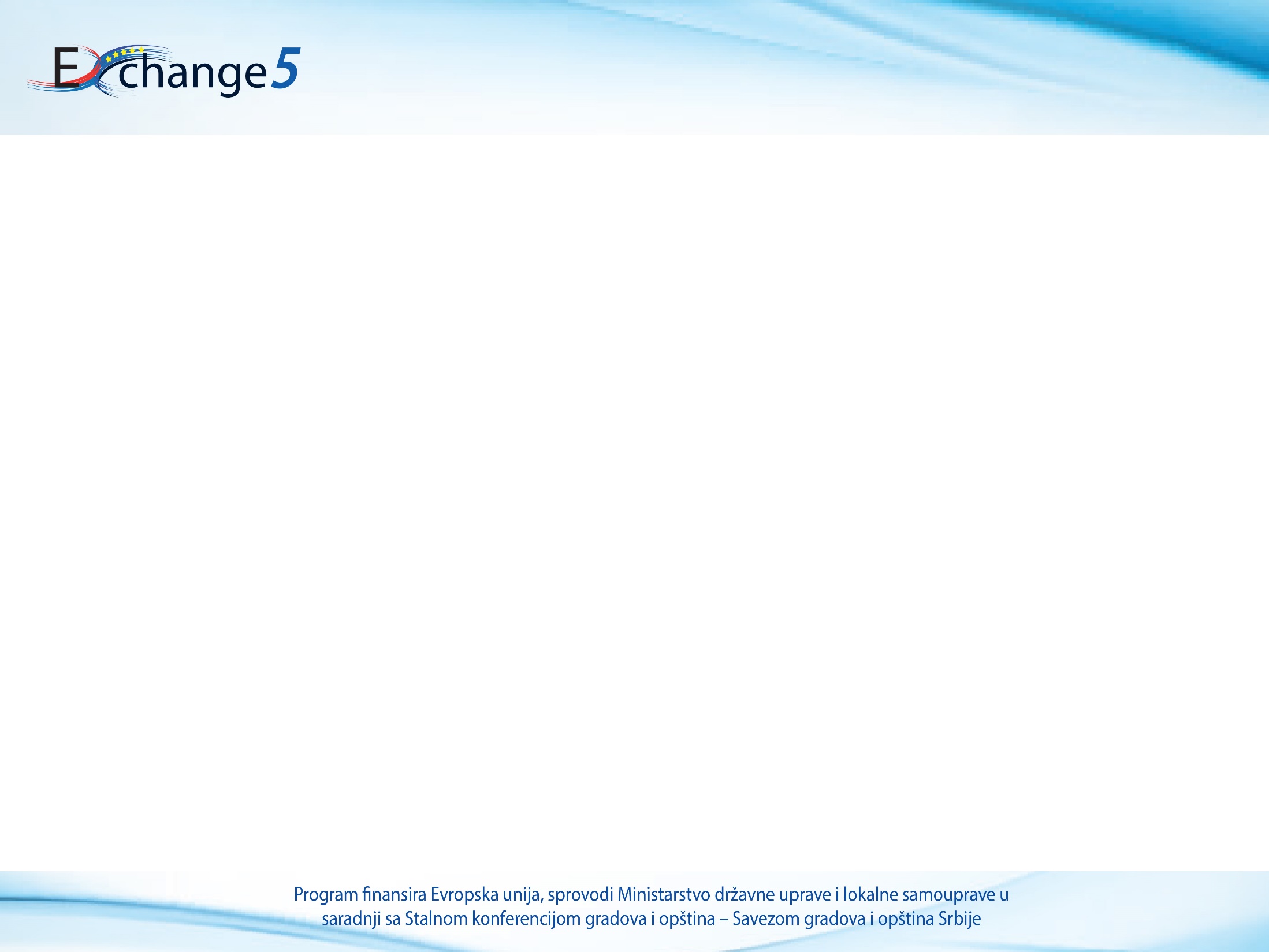 Izmena ne sme imati za cilj ili rezultat takve izmene Ugovora o donaciji koje bi dovele u pitanje odluku o dodeli donacije ili da bude u suprotnosti sa jednakim tretmanom podnosilaca predloga projekata. 

Promene ugovora će biti odobrene samo u slučajevima kada se pokaže da je zahtevana promena neophodna za nastavak realizacije projekta.
Izmene ugovora o donaciji
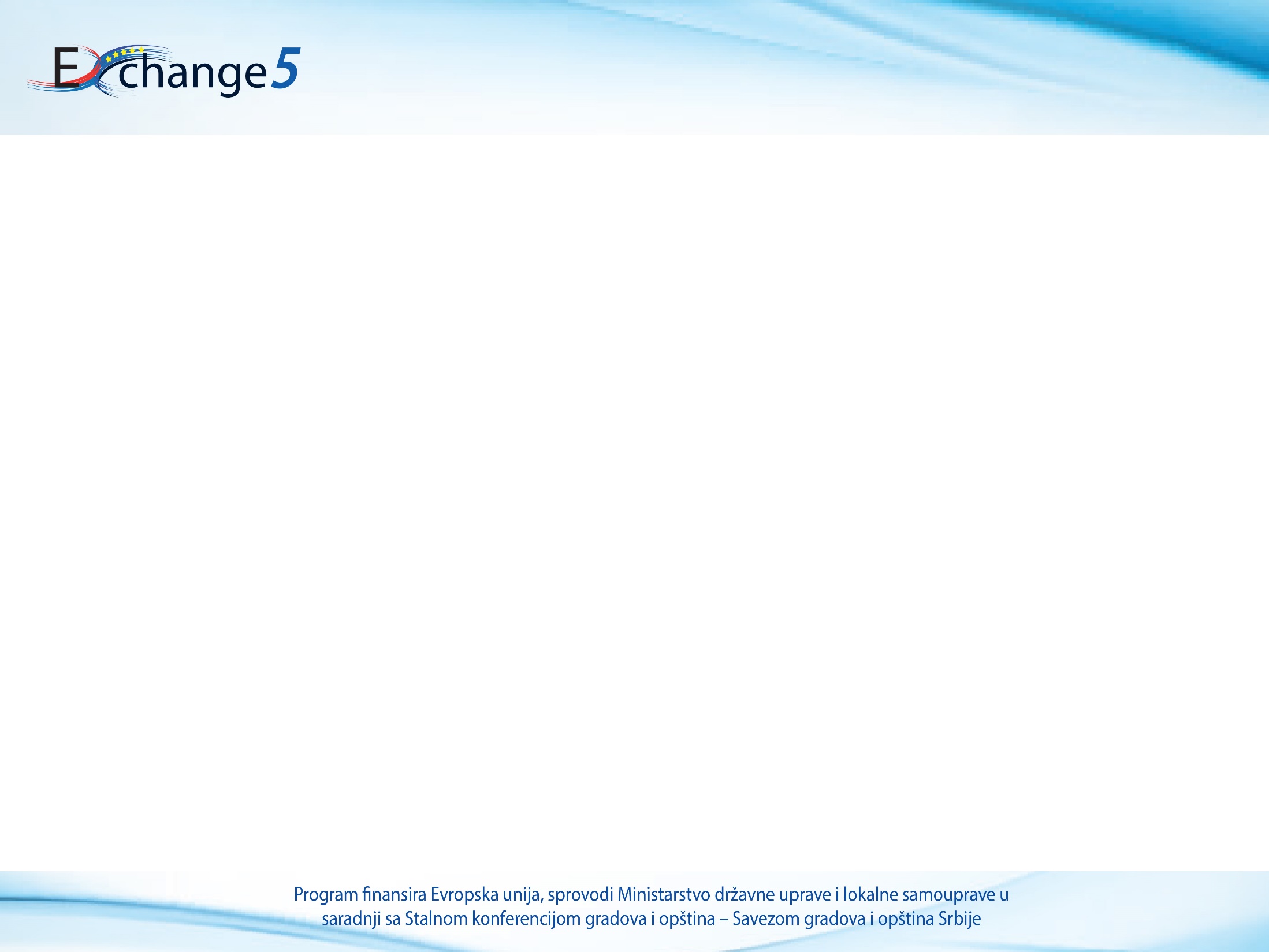 Izmene su moguće:
Samo tokom trajanja ugovora 
Ne mogu biti primenjene retroaktivno
Nije moguće uvećati ugovoreni iznos donacije

Zahtevi za dopune moraju biti dostavljeni u odgovarajućoj formi
Izmene ugovora o donaciji
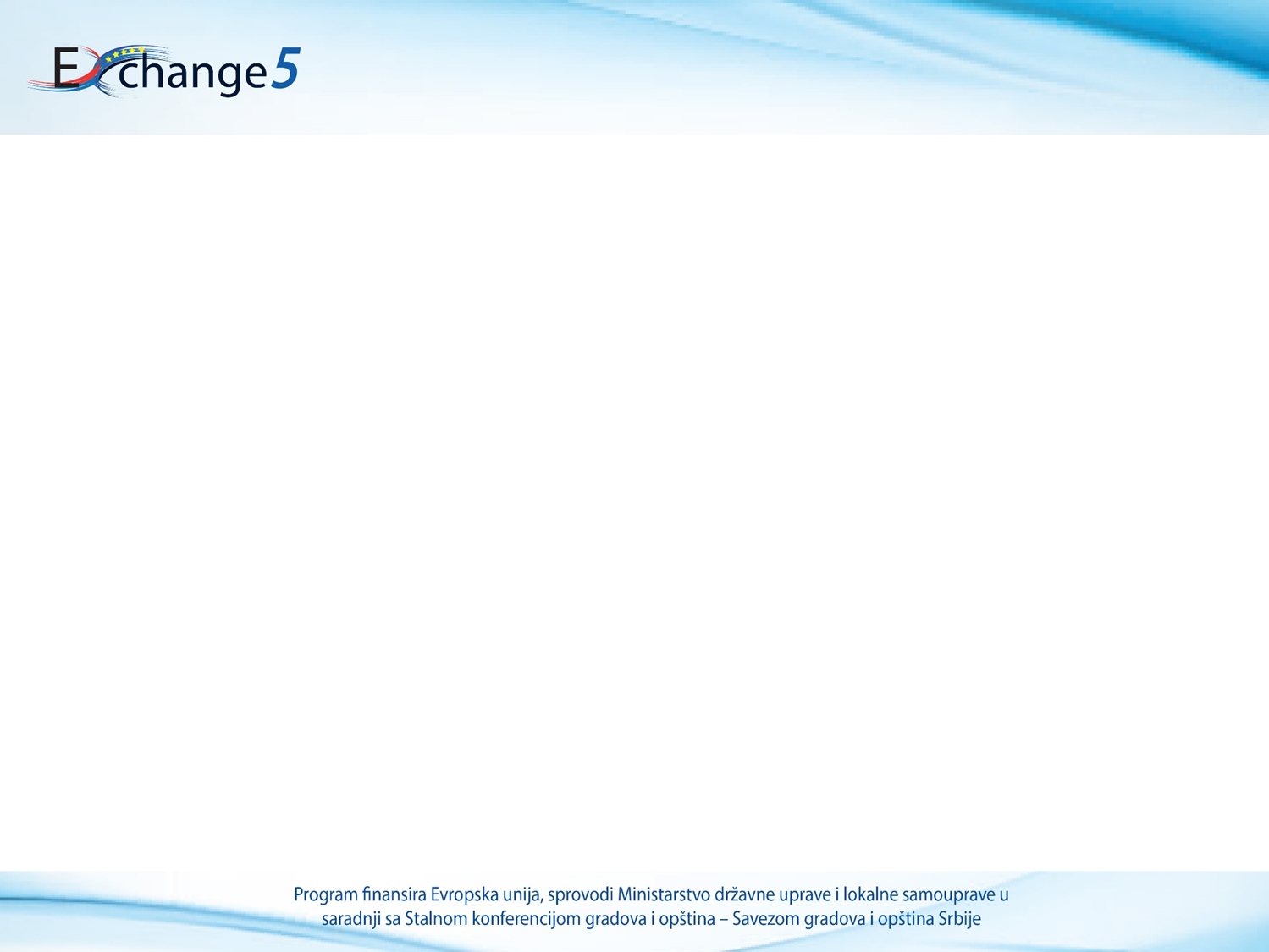 U skladu sa Opštim uslovima Ugovora o donaciji, moguća su dva načina izmene:

  Izmene kroz obaveštenje

2.  Adendum ugovora
Izmene ugovora o donaciji
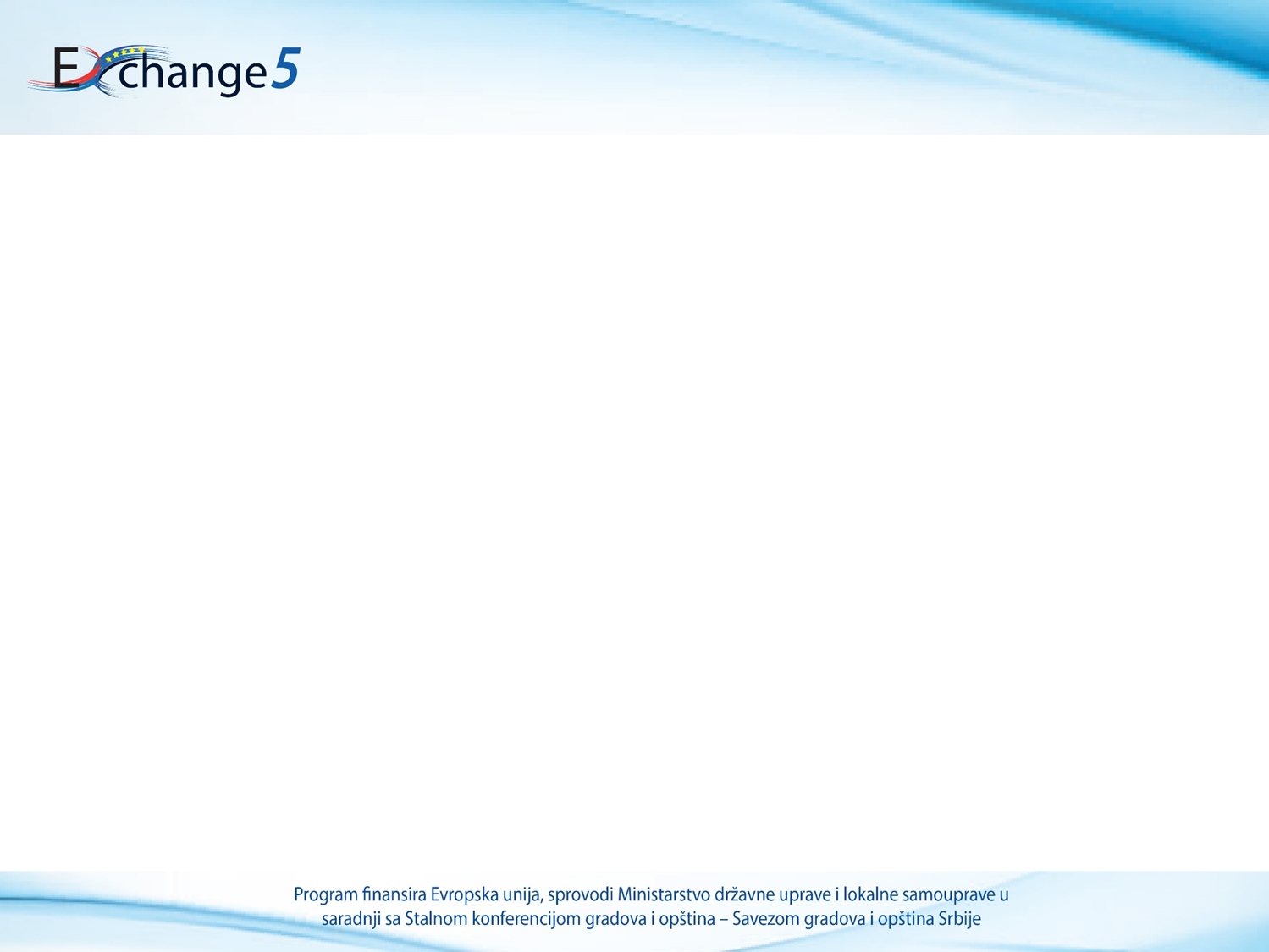 1. Izmena kroz obaveštenje
Primenjuje se u sledećim slučajevima:
Izmene budžeta koje ne utiču na osnovnu svrhu projekta, gde je finansijski uticaj ograničen na prenos sredstava sa stavke na stavku u okviru iste glavne budžetske kategorije uključujući brisanje ili unošenje stavke, ili prenos sredstava između glavnih budžetskih kategorija koje obuhvataju varijaciju od 25% ili manje u odnosu na iznos koji je prvobitno unesen (ili kako je izmenjen adendumom) u vezi sa svakom glavnom kategorijom opravdanih troškova
Izmene ugovora o donaciji
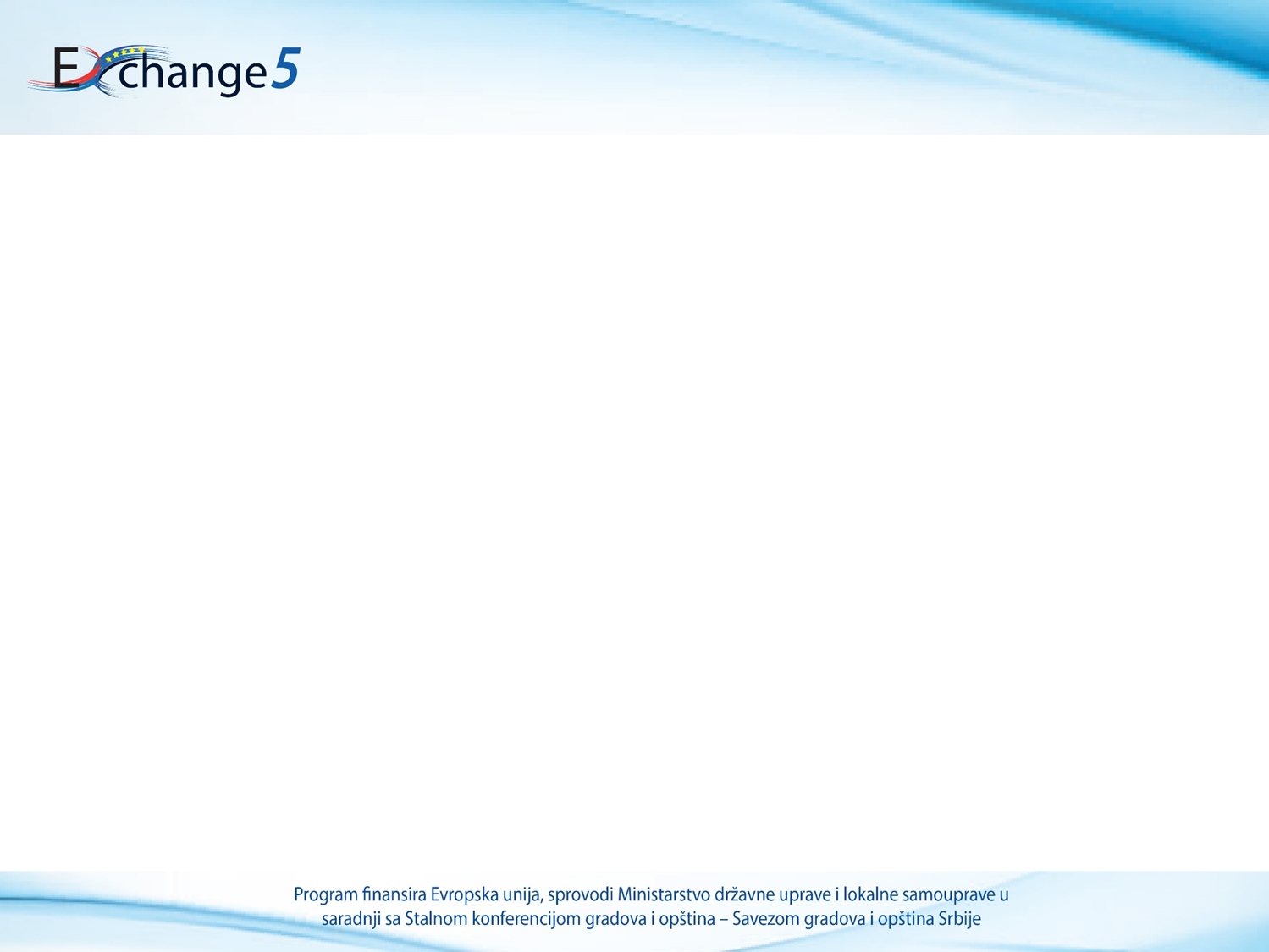 Manje izmene projektnih aktivnosti  bez implikacija na budžet
Promena adrese potpisnika ugovora
Promena bankovnog računa 
Promena revizora 
Promena ključnih eksperata (koordinatora, trenera, itd).
Izmene ugovora o donaciji
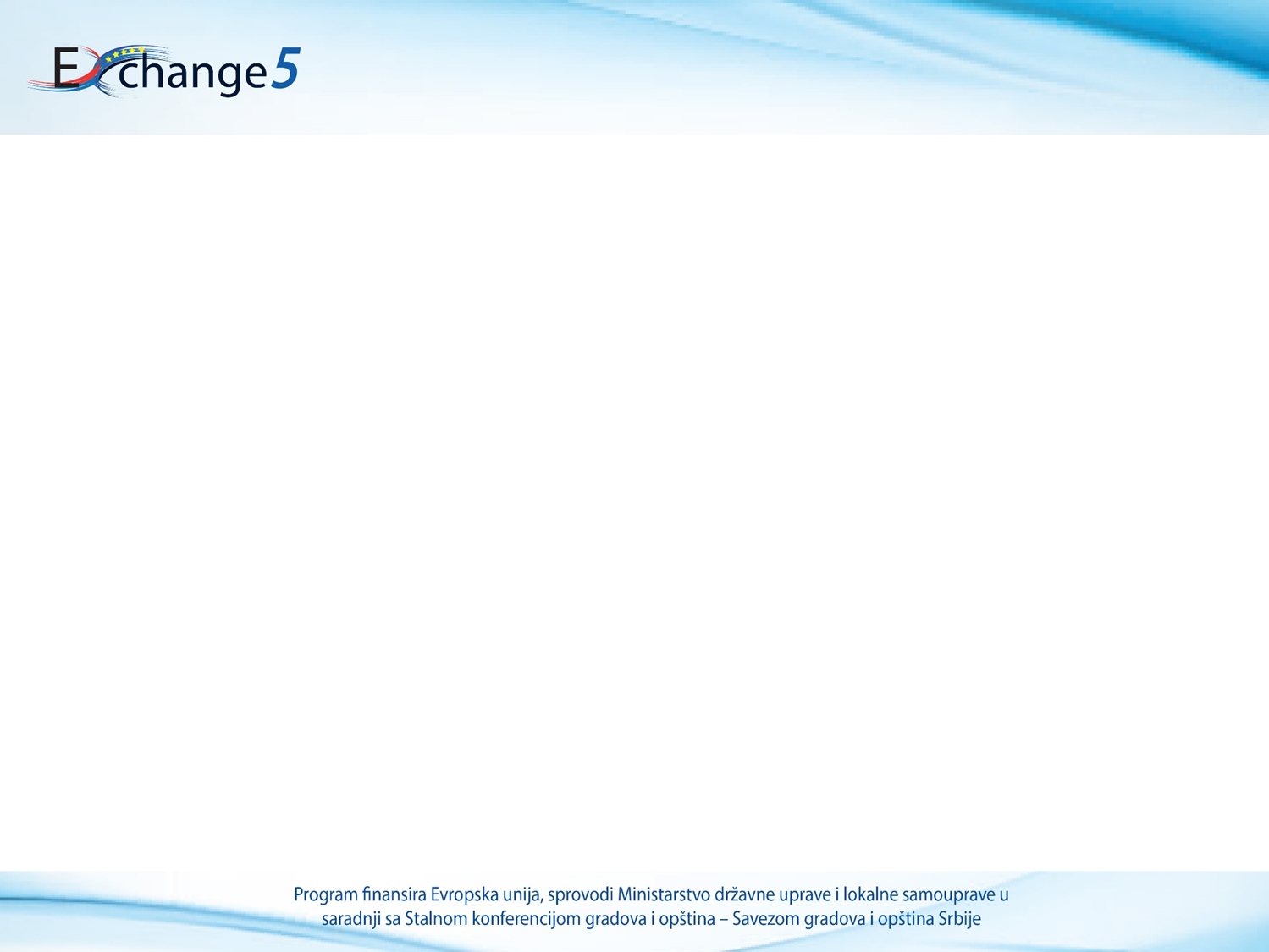 U skladu sa članom 9.4 Opštih uslova, Koordinator može da izmeni Ugovor (budžet ili Opis projekta) i o tome obavesti Telo za ugovaranje pisanim putem i to najkasnije u narednom izveštaju. Međutim, da bi se sprečile potencijalne nepravilnosti i neopravdani troškovi, Telo za ugovaranje će izdati privremeno odobrenje predloženih izmena u budžetu projekta ili Opisu projekta. 

Obaveštenje se ne može koristiti za izmene kategorija indirektnih troškova,rezerve za nepredviđene situacije,doprinosaunaturi ili iznosa i cena pojednostavljenih opcija troškova definisanihu Ugovoru o donaciji

U slučaju promene adrese, bankovnog računa ili revizora, obaveštenje se podnosi Telu za ugovaranje što je pre moguće.
Izmene ugovora o donaciji
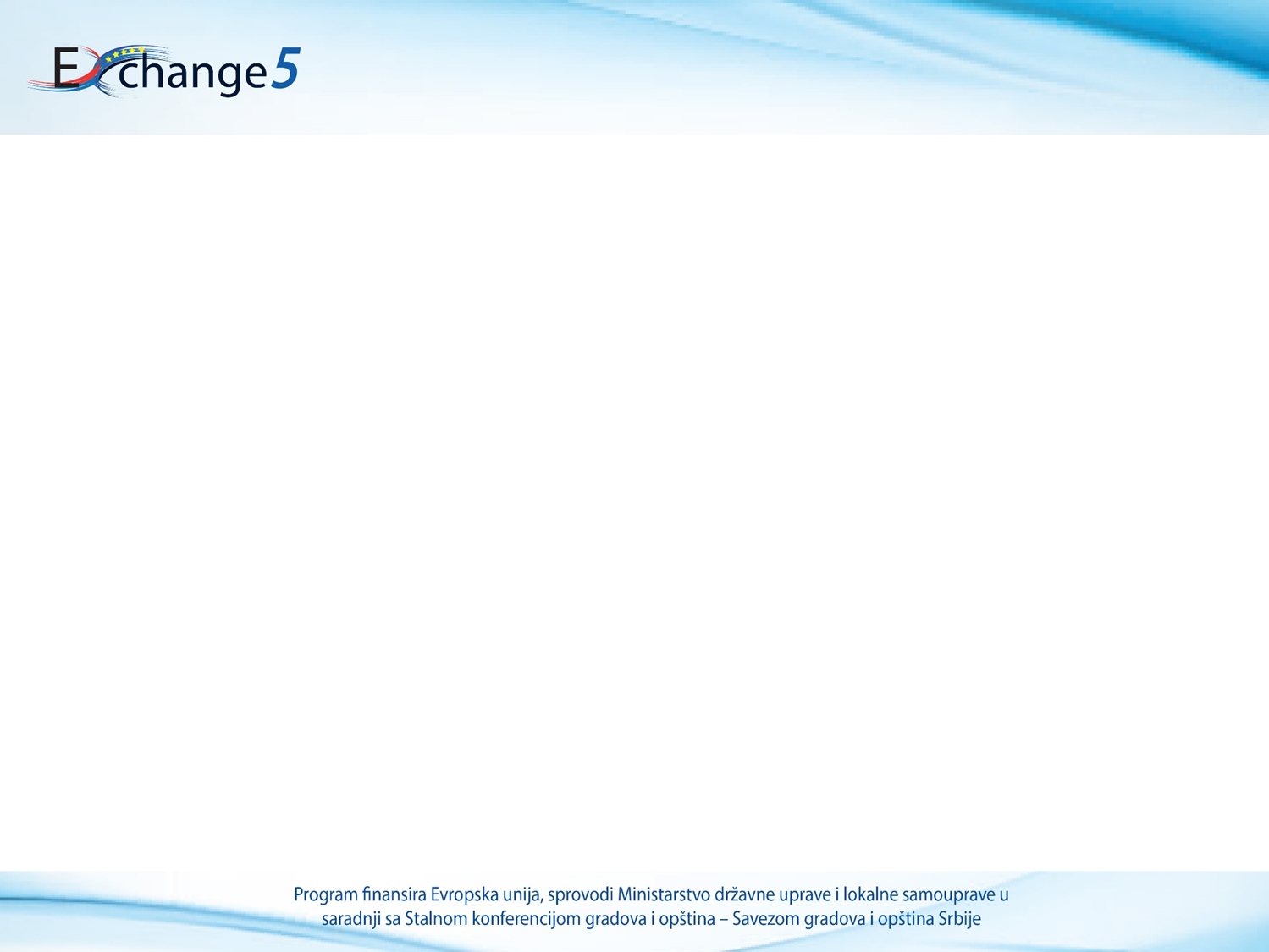 Izmene ugovora o donaciji
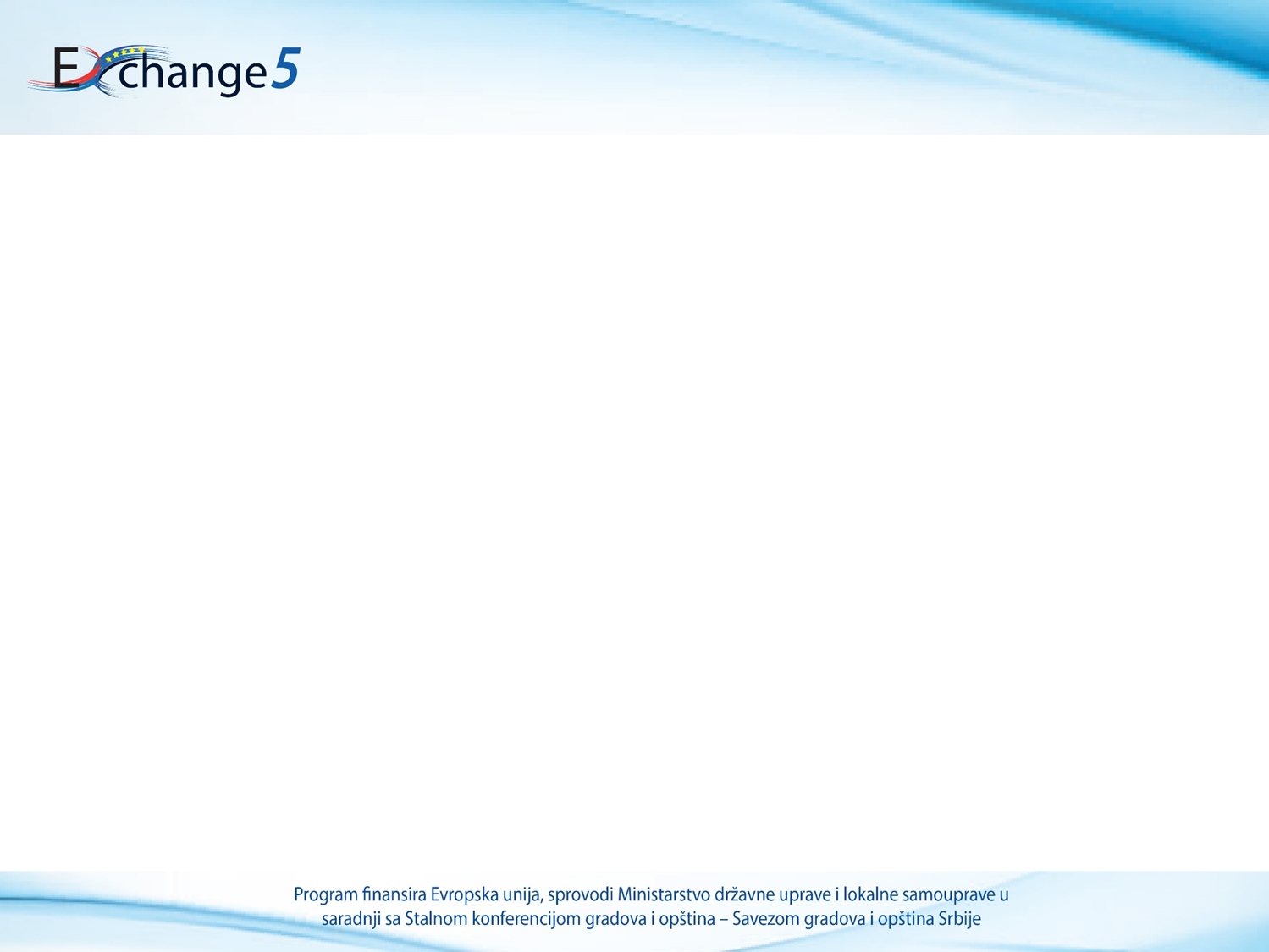 2. Adendum ugovora

Primenjuje se u sledećim slučajevima:
Izmene budžeta veće of 25% između budžetskih kategorija
Produžetak trajanja ili raskid ugovora o donaciji
Promene naziva i pravnog statusa korisnika donacije
Izmene ugovora o donaciji
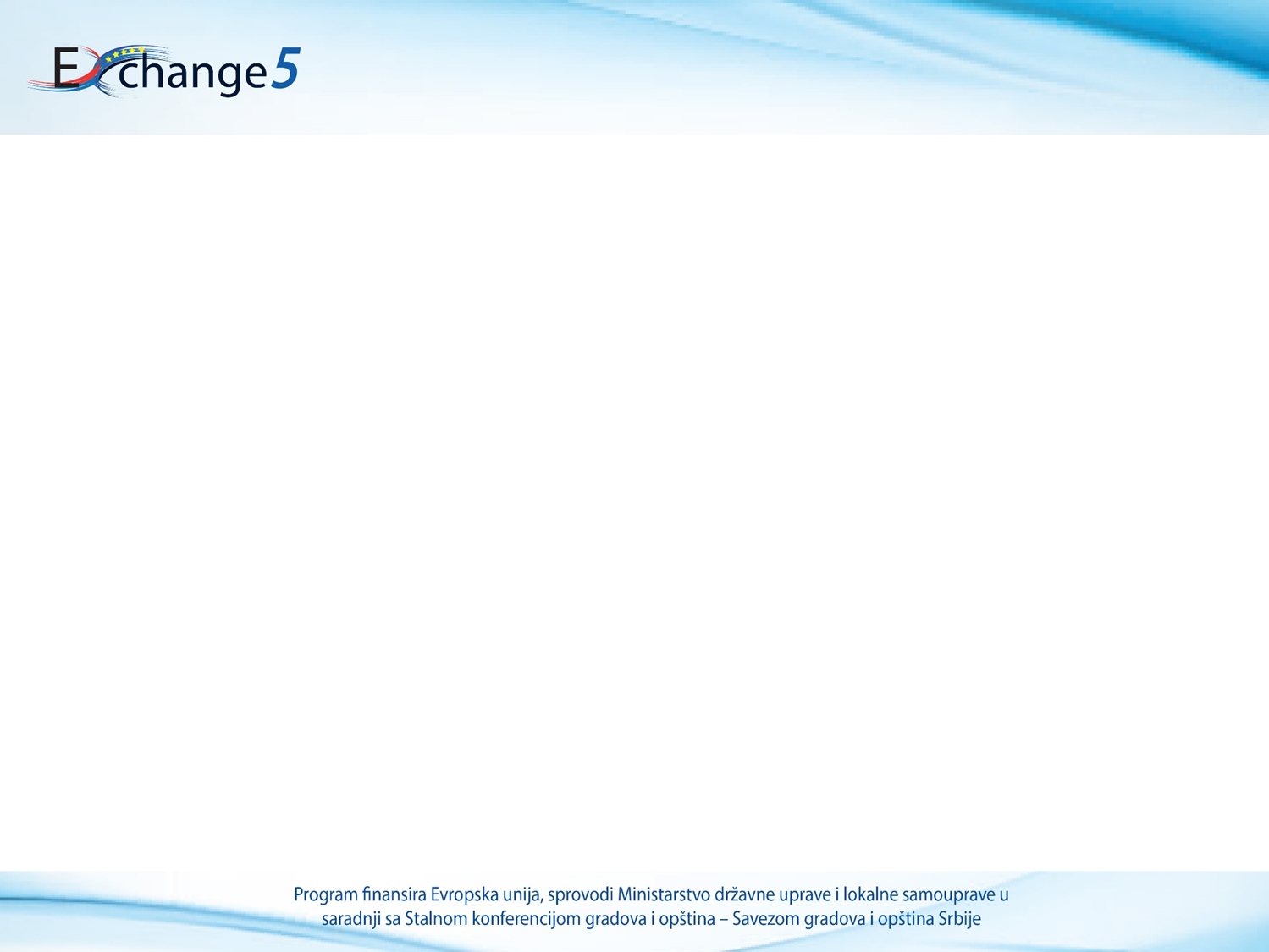 Značajne izmene projektnih aktivnosti koje utiču na osnovnu svrhu projekta sve dok predložene izmene ne dovode u pitanje odluku o dodeli donacije i nisu u suprotnosti sa jednakim tretmanom podnosilaca predloga projekata
Uključivanje dodatnih ili zamena postojećih učesnika u projektu

Neophodna saglasnost i Tela za ugovarnje i donatora – potpisuje 
se aneks ugovora
Izmene ugovora o donaciji
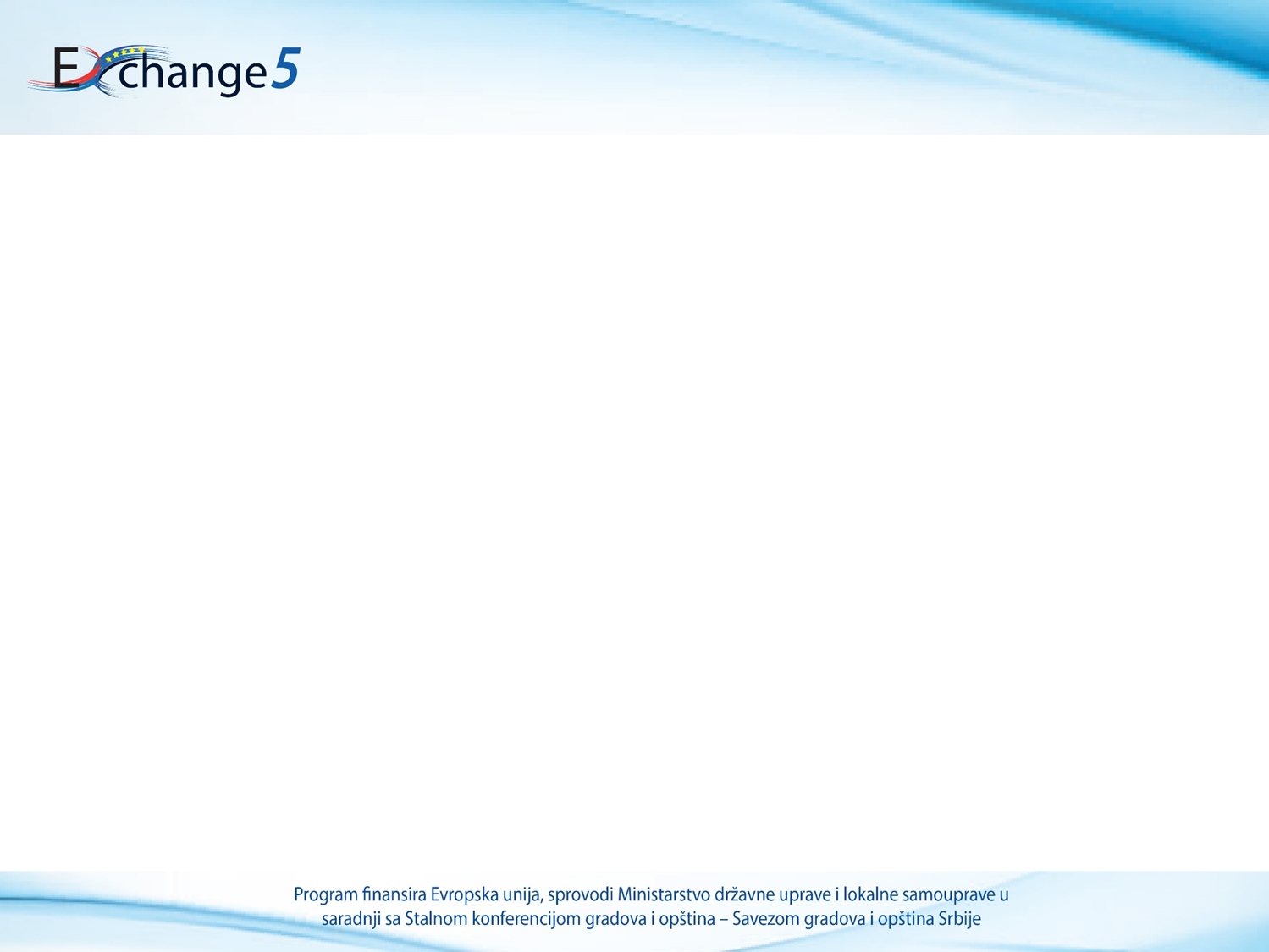 Kategorije indirektnih troškova, rezerve za nepredviđenesituacije, doprinose u naturi ili iznosi i cene pojednostavljenih opcija troškova definisanih u Ugovoru o donaciji se ne mogu menjati

Imajući u vidu administrativne procedure potrebne za odobrenje vašeg Zahteva za zvanični adendum Ugovora o donaciji, neophodno jeda celokupnu proceduru pripreme i podnošenja dokumenata za pripremu predloga adenduma završite najkasnije 30 dana pre trenutka kada 
    je potrebno da izmena(e) stupi(e) na snagu.  
 
Adendum stupa na snagu na dan kasnijeg potpisa
Izmene ugovora o donaciji
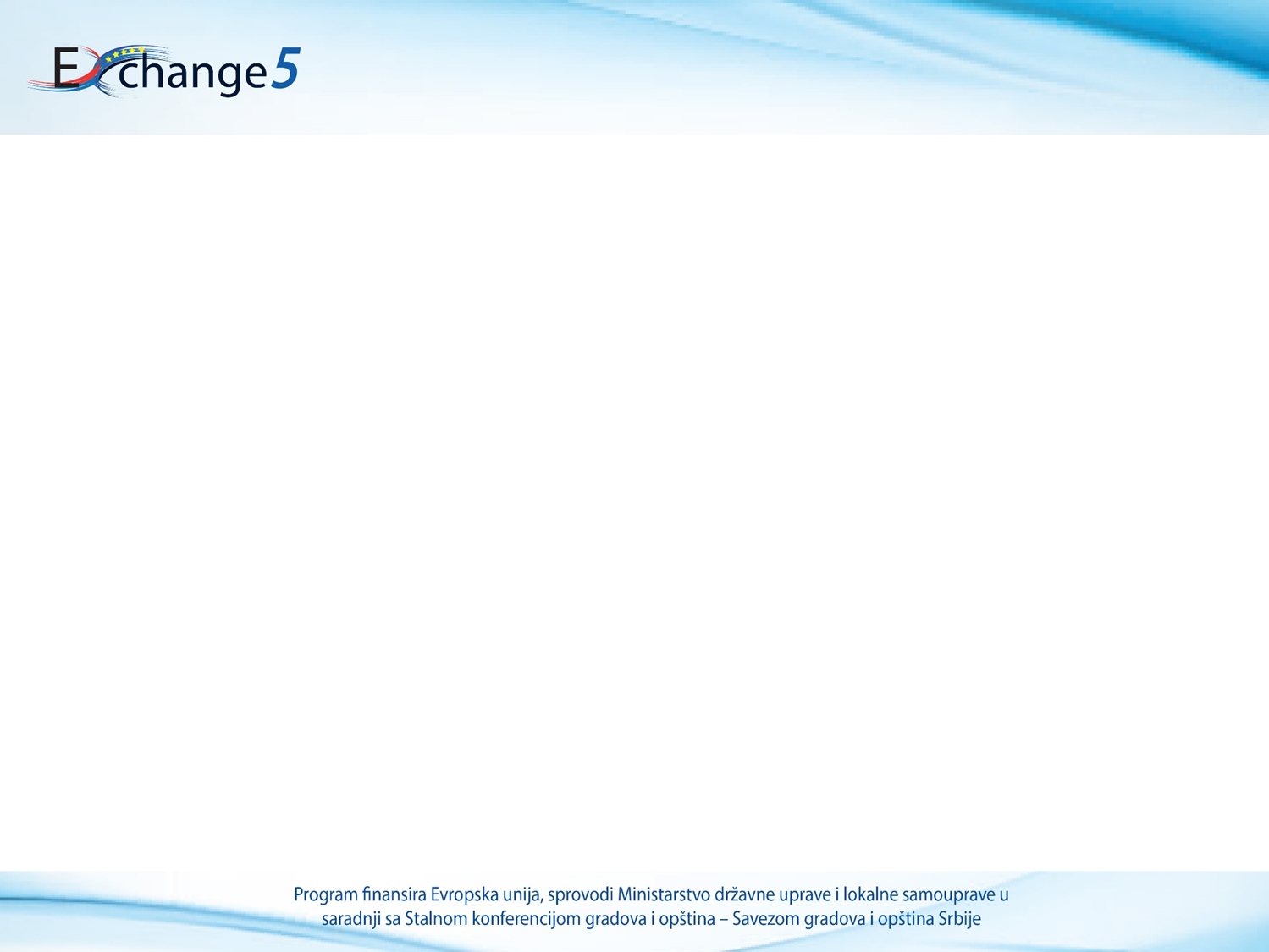 Izmene ugovora o donaciji
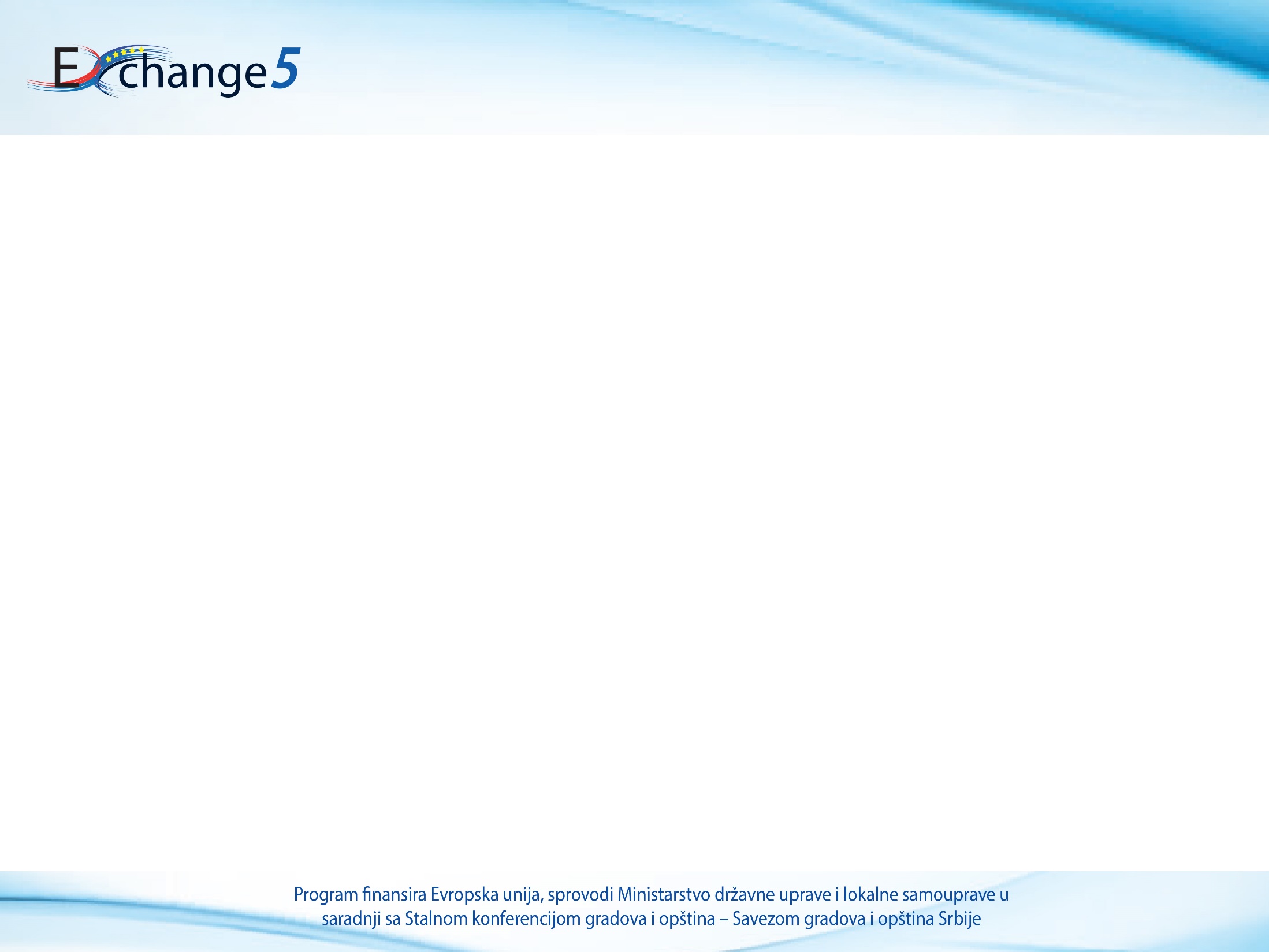 Hvala na pažnji!


Pitanja i odgovori